“The Demographics of Aging:  When Statistics Don’t Lie”
Professor Lené Levy-Storms
Gerontology Interdisciplinary Minor (GIM)
 & 
The Gerontology & Geriatrics Interest Group (GIG) Team
ACKNOWLEDGEMENTS
Brittany Barba & Lia Watai Marshall
The Office of Instructional Development
The Luskin School of Public Affairs
Special thanks to Dr. Todd Franke &
The Social Welfare Department
My Generation
http://www.youtube.com/watch?v=zqfFrCUrEbY
Age, like death (& taxes), is in our guts. It is one thing we can be 100% sure of. 
“Old age is still new.” 
– Naomi Feil
Youth is a Gift of Nature Age is a Work of Art 
Chinese Proverb
Longevity Revolution Video
http://www.youtube.com/watch?v=dWUw3ZLrJ08
The Age Wave
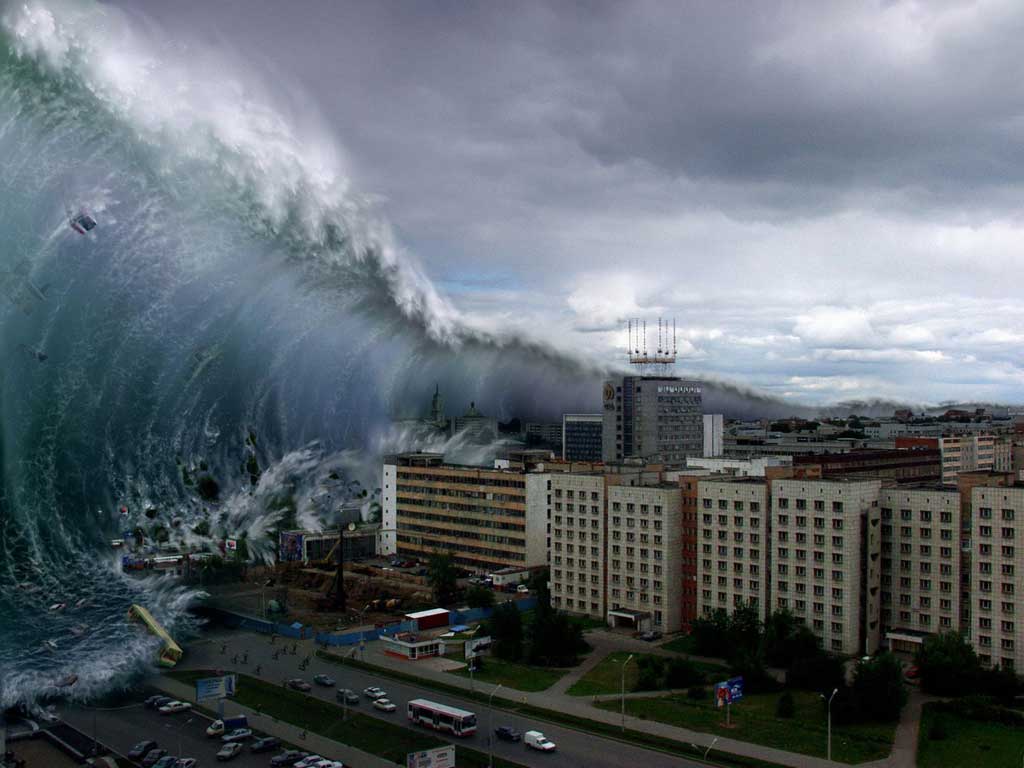 The Longevity Revolution
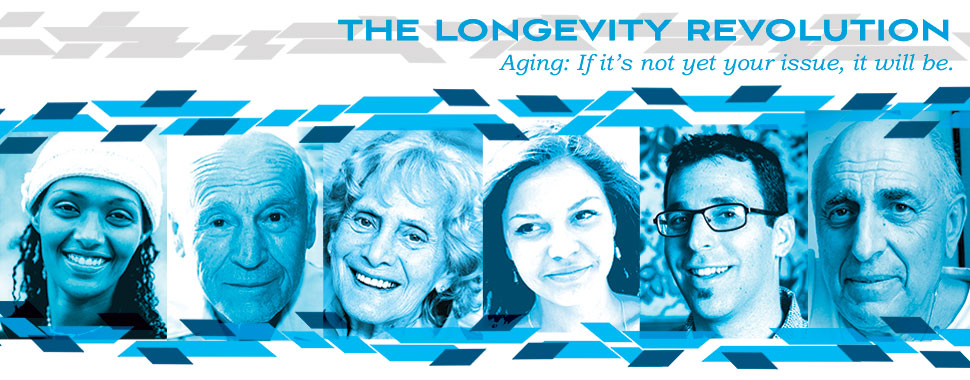 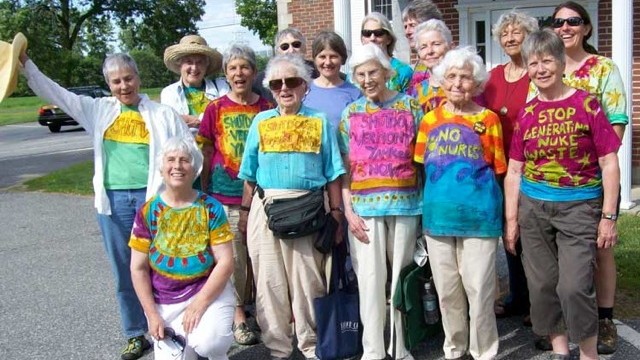 What have you heard?
Variations on Extending Life
Life Span: defined as the longest number of years any member of a species has been known to survive.

Life Expectancy: the average number of years people in a given population can expect to live, or more precisely, the mean age at death.
Madame Jeanne Calmont
“Elevator” Facts
NOW: Over one in every eight, or 13.3%, of the population is an older American.
PROJECTED: By 2030: Almost 1/5 (19%) of Americans will be over 65 – look like Florida
NOW: Persons reaching age 65 have an average life expectancy of an additional 19.2 years (20.4 years for females and 17.8 years for males).
Baby Boomers: 1945-1964-- Every eight seconds a baby boomer turns 50 (U.S. Census Bureau, 1996)
NOW: The number of people today aged 60 and over has doubled since 1980. 
PROJECTED: The number of people aged 80 years will almost quadruple to 395 million between now and 2050.
BOOM!!!……..Boom!!!
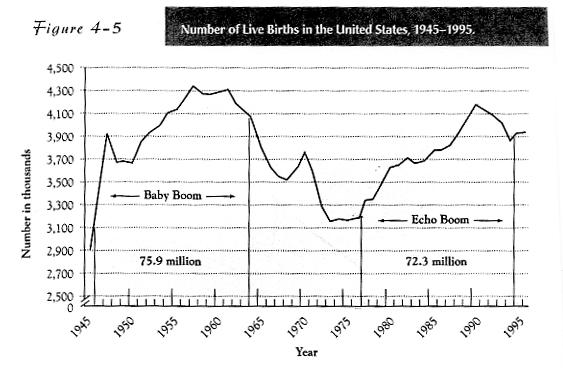 Source: Jil Quadagno, 3rd ed., 2004, p.82
AGING 101
Age is only a number
Functional, psychological, social
65 and older is arbitrary
Policy
Growth of 65+ population
Projections of 65+ populations
Definitions of Age
Chronological Age 
Social Age
Functional Age 
Subjective Age
[Speaker Notes: Chronological Age – age in years
Determining adulthood by age (18/21)
Determining old age by years (65)
Social Age- age by roles 
Functional Age – age by physical abilities
Measuring ability/disability
Subjective Age – “you’re as young as you feel”]
“Statistics Don’t Lie”
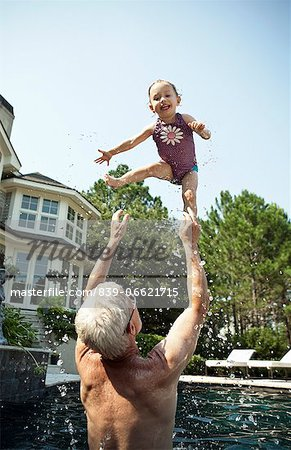 Number “soup”
Number
Proportion
Rate
Incomplete picture of aging population from numbers alone
Total Population Growth in Numbers
Source: http://en.wikipedia.org/wiki/File:World-Population-1800-2100.svg
“Statistics Don’t Lie”
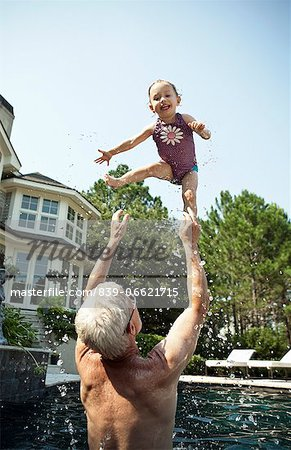 Brainstorm
Number “soup”
Number
Proportion
Rate
Incomplete picture of aging population from numbers alone
The USA: Two Population Pyramids
Number of Older Americans
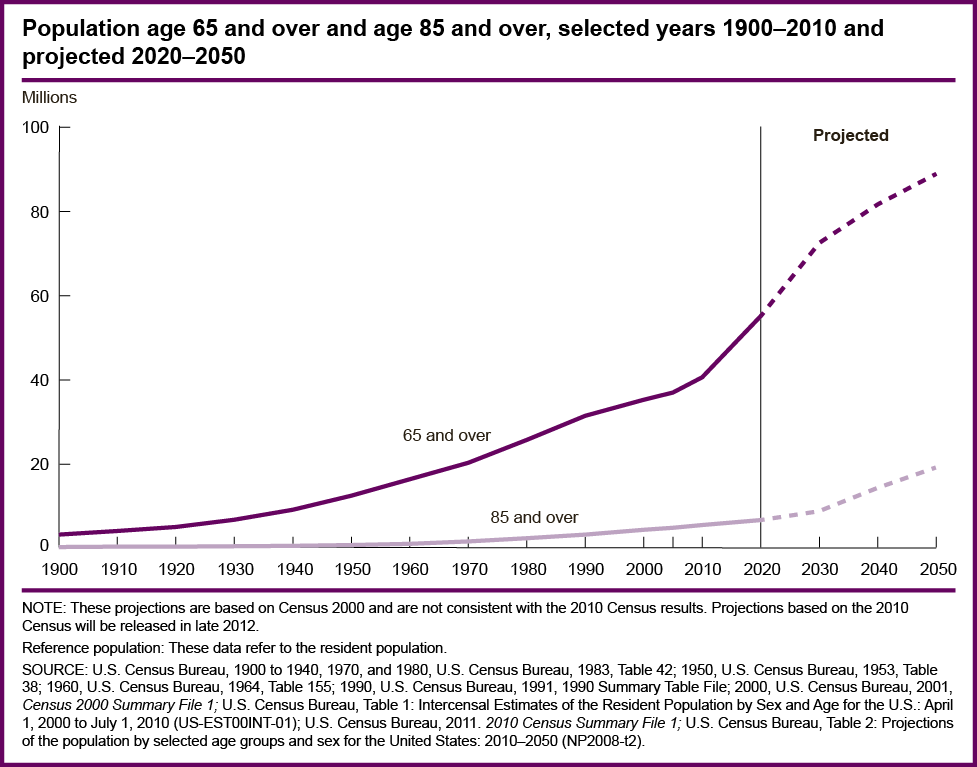 Aging Population Growth in Percent
Source: http://www.nia.nih.gov/about/living-long-well-21st-century-strategic-directions-research-aging/research-goal-d-improve-our
Number of Older Americans
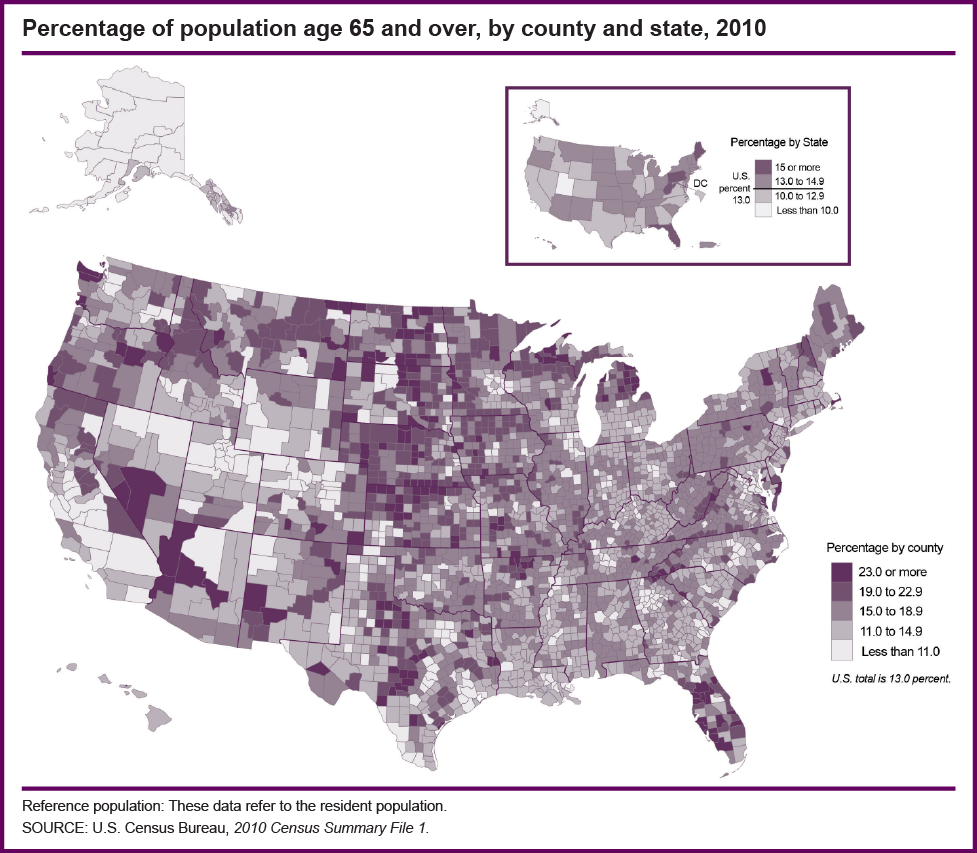 Percentage of Population Age 65+ by State
[Speaker Notes: Slide 5  Percentage of Population Age 65+ by State
Here is the breakdown of the 65+ population by State…. (Older Americans 2000: Key Indicators of Well-Being, page 3)

Proportion is not the Ns
NE oldest then midwest and south. Young migrate out.
CA=4m
FL=3m
NY=2.5m
PN=2m]
Rate of Growth in Aging Populations
Rate of Growth in Aging Populations
THE SPEED OF POPULATION AGINGNumber of years for population age 65+ to increase from 7% to 14%
Source: http://www.nia.nih.gov/about/living-long-well-21st-century-strategic-directions-research-aging/research-goal-d-improve-our
Table 5: Average Annual Rate of Population Growth, 1996-2020(%)
Source: International database, US Bureau of Census; WHO Kobe Centre, Ageing and Health
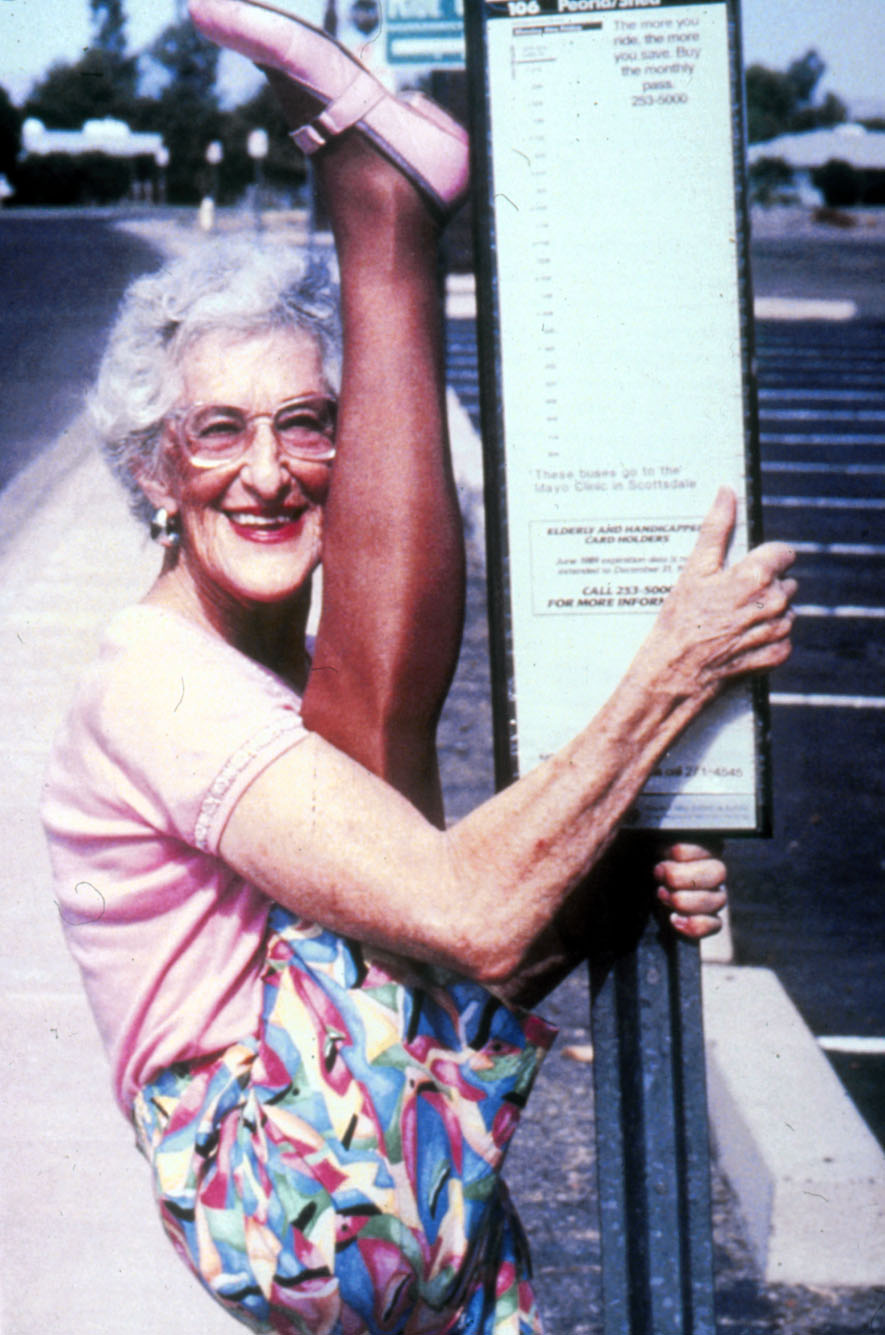 Foofie Harlan
Age 75
Cheerleaders’ Club
Respondent-Assessed Health Status
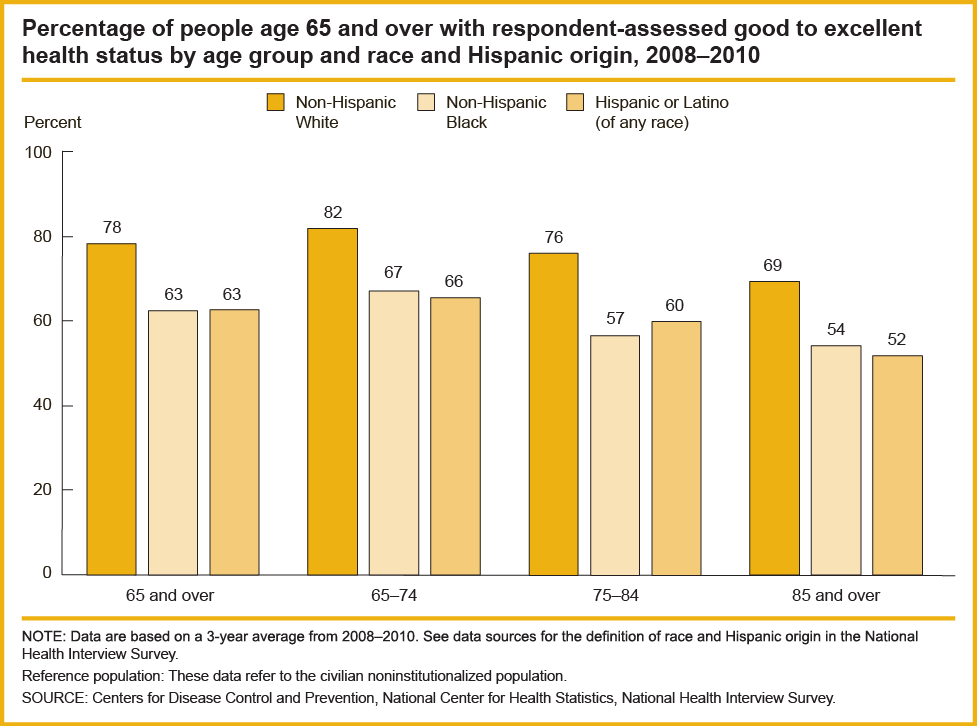 Chronic Health Conditions
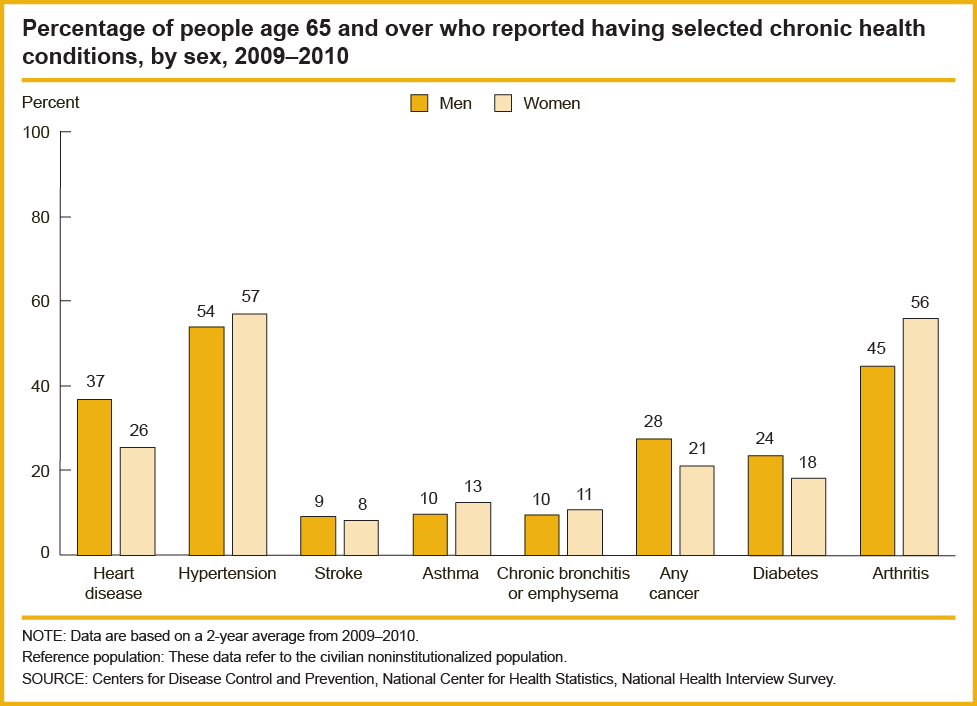 Functional Limitations
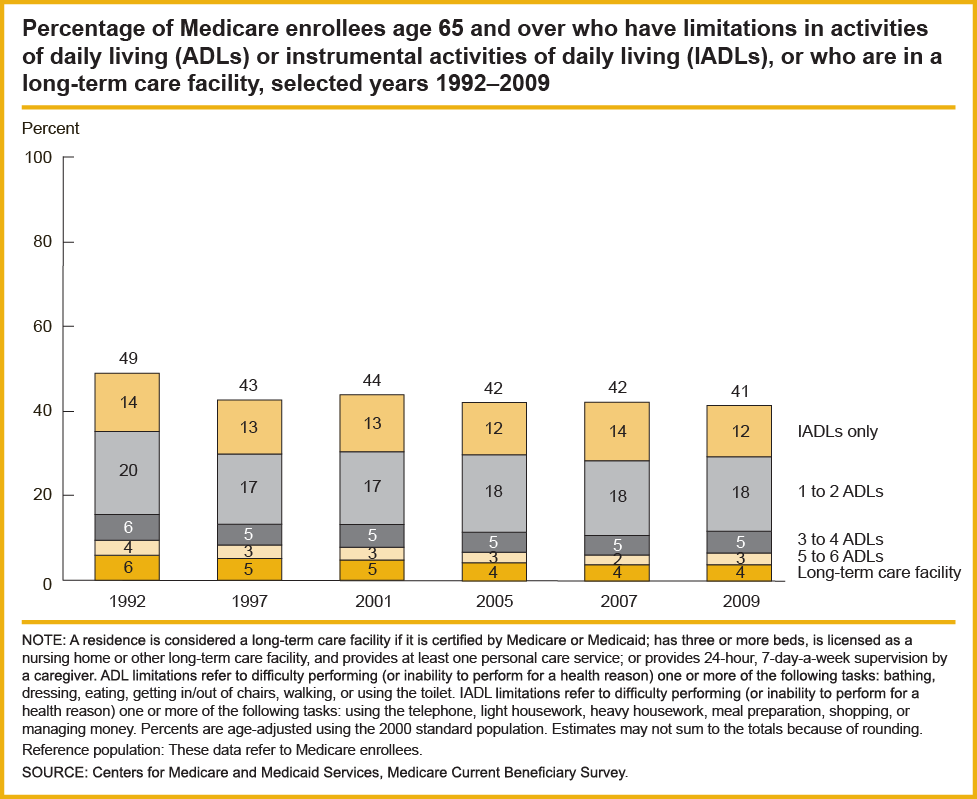 Dependency Ratios
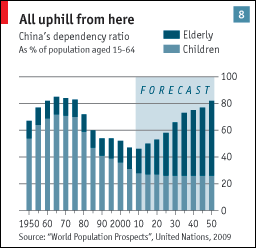 Inter-Generation
[Speaker Notes: Similarity of experience within age groups“ . . . those born at the same time, may share similar formative experiences that coalesce into a ‘natural’ view of the world. This natural view stays with the individual throughout their lives and is the anchor against which later experiences are        interpreted.”
         Scott (2000, p. 356); Mannheim (1952 [1928])]
In Conclusion
History is now
Explore the frontiers
Know the statistics for fun
Experience intergenerational interaction for the betterment of society